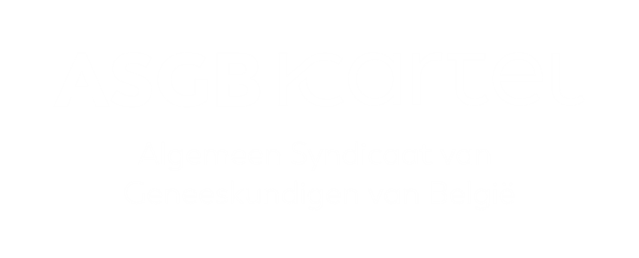 Erkenning tot arts-specialist
Dr. Reinier Hueting
Elewijt – 1 februari 2018
www.asgb.be
erkenning arts-specialist
Na het behalen van het masterdiploma als arts kan u een opleiding volgen tot een bijzondere beroepstitel. De bijzondere beroepstitel moet worden erkend
De aanvraag kunt u doen vanaf 3 maanden voor het einde van uw opleiding als arts-specialist.
Dit kan alleen via de post:                                                             Zorg en Gezondheid                                                                Afdeling Informatie en Zorgberoepen                                        Koning Albert II-laan 35 bus 38                                                     1030 Brussel
Na uw erkenning in een bijzondere beroepstitel kunt u nog een opleiding volgen tot een bijzondere beroepsbekwaamheid. Ook deze moet worden erkend

zie hiervoor ook zorg-en-gezondheid.be
2